Programski jezik
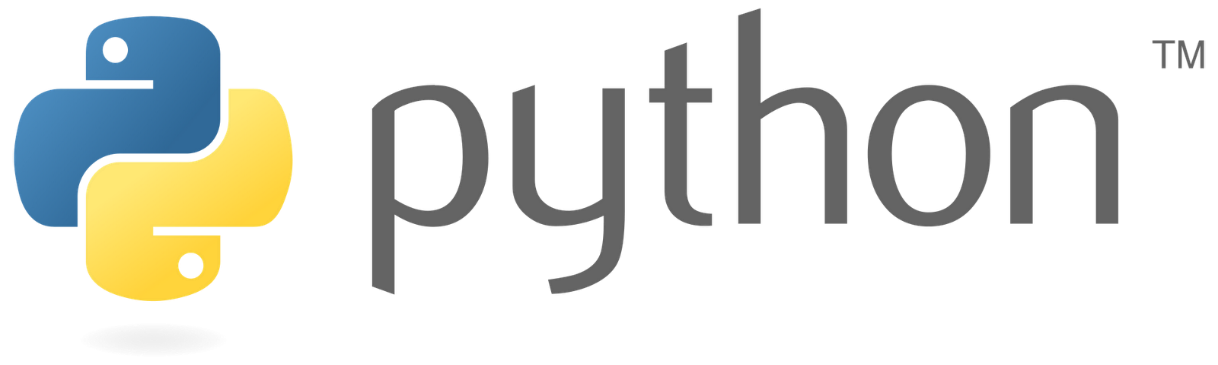 Radionica


Miodrag Maksimović
Plan rada radionice -  Python
Preuzimanje, instalacija, sučelje programa, osnovne postavke  	- rad u interaktivnom sučelju (IDLE)
Rad u editoru 
Python – 5. razred
Naredbe upisa i ispisa podataka	
Osnovne matematičke operacije
Python – 6. razred
Naredba grananja
Rad s decimalnim brojevima
Petlja bez logičkog uvjeta – For
Plan rada radionice -  Python
Python – 7. razred
Uporaba naredbe za petlju s logičkim uvjetom
Koordinatna grafika
Crtanje ravnih linija i pravokutnika
Crtanje kružnice
Python – 8. razred
Potprogrami
Primjena programiranja u nastavi matematike
Primjena programiranja u fizici i kemiji
Instalacija programa
www.python.org/downloads/
Python 3.6.3 Shell – interaktivno sučelje
Start (Start)  Svi programi (All Programs)  Python 3.6 IDLE (Python GUI)
IDLE  (Integrated DeveLopment Enviroment)
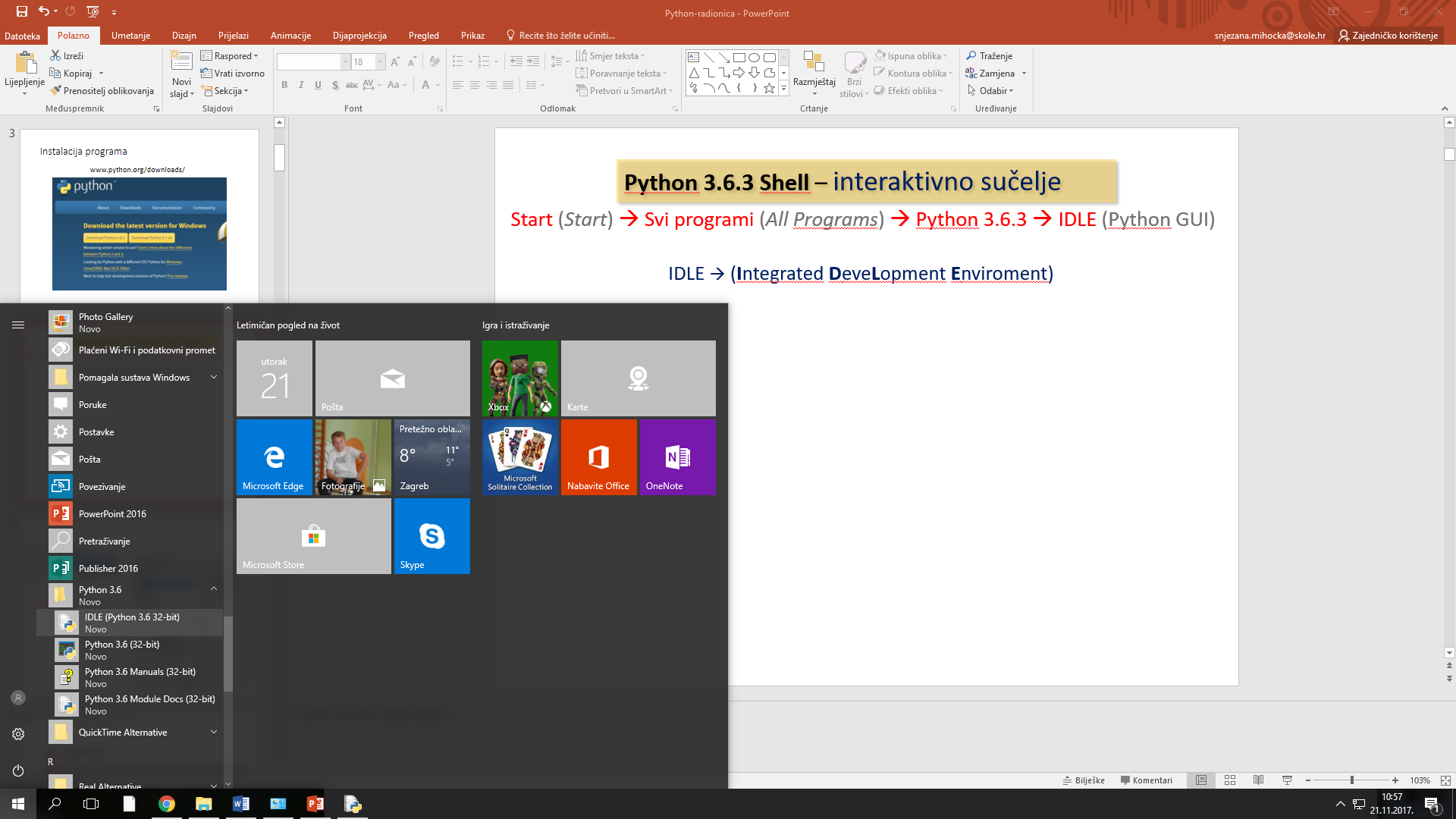 Podešavanje fonta
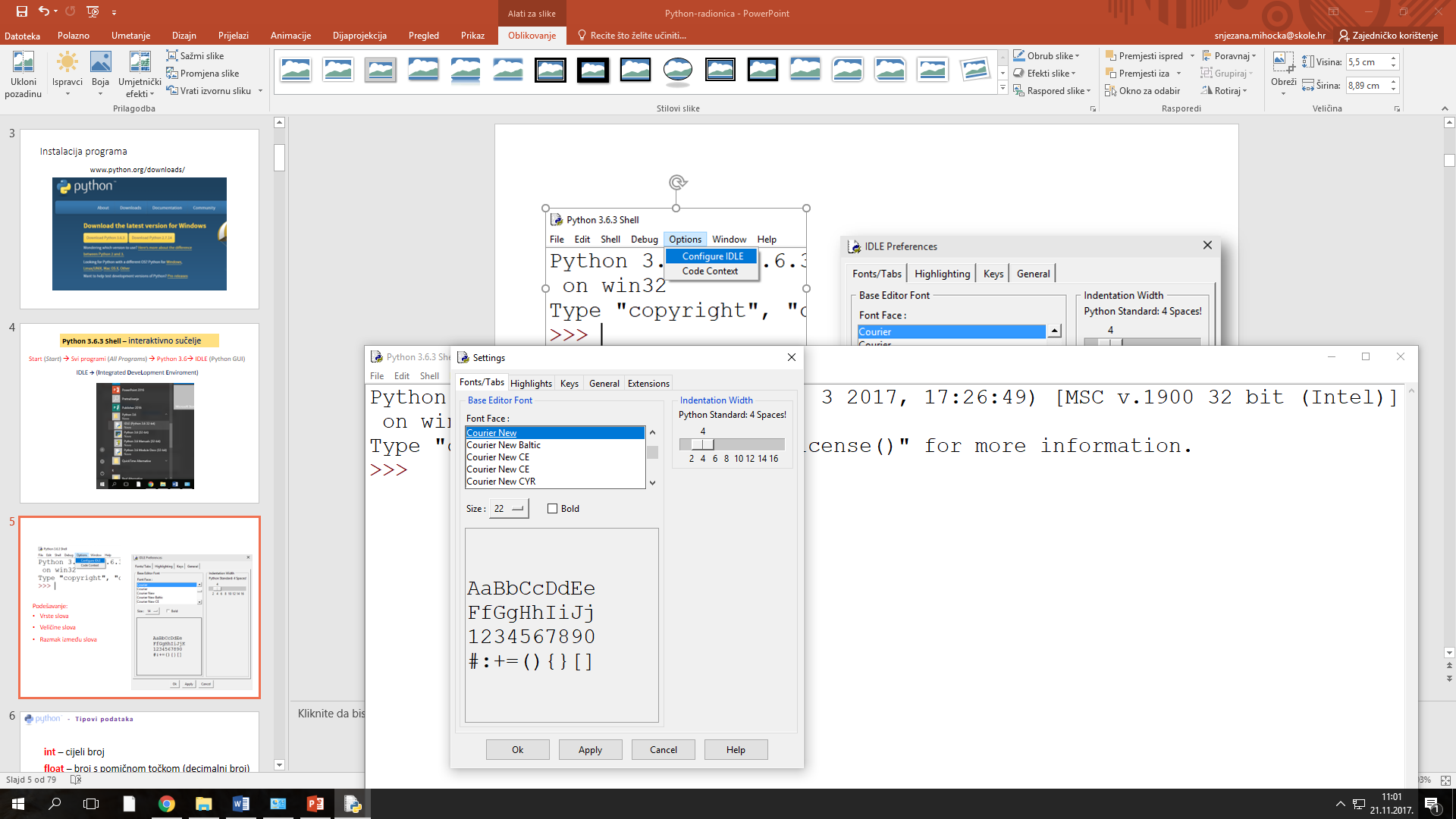 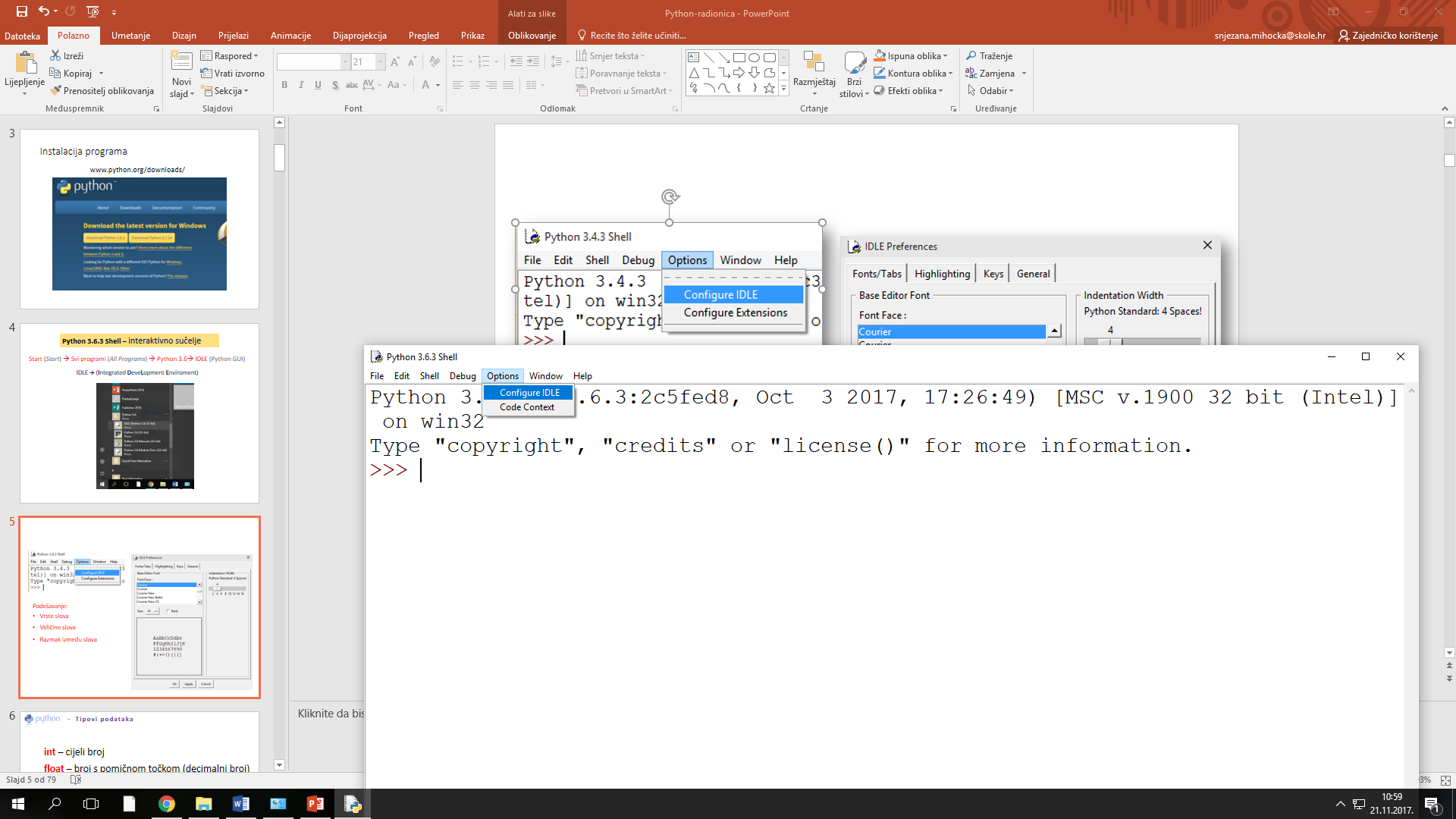 Podešavanje:
Vrste slova
Veličine slova 
Razmak između slova
Podebljano
Interaktivno sučelje
Znak upita (prompt)
Tipovi podataka
int – cijeli broj
float – broj s pomičnom točkom 
	(decimalni broj)
str – niz znakova (string)
bool – logički tip podatka
Python kao kalkulator
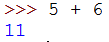 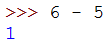 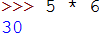 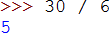 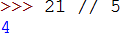 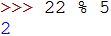 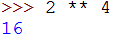 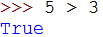 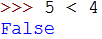 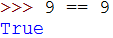 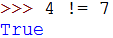 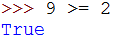 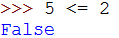 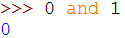 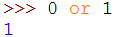 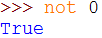 Naredba za  ispis podataka
Naredba za  ispis podataka
Print () -  ispisuje sadržaj unutar okruglih zagrada.
Python razlikuje mala i velika slova, 
te se naredba print treba pisati malim slovima
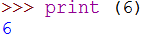 - Ispisivanje brojeva
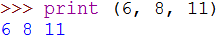 - Kod ispisivanja više argumenata za razdvajanje koristimo zarez - ","
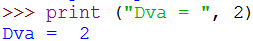 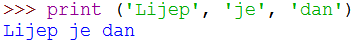 Naredba za  ispis podataka
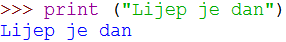 – Tekst u zagradi možemo pisati unutar navodnika - ""
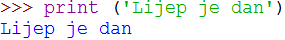 – ili unutar apostrofa – ''
Naredba za  ispis podataka
– Kombinacijom navodnika i apostrofa možemo ispisivati tekst unutar spomenutih znakova
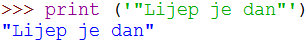 – ili samo "naglasiti" dijelove teksta
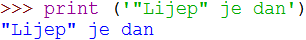 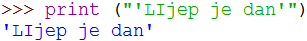 Naredba za  ispis podataka
Print () -  posebni znakovi
Naredba za  ispis podataka
Print () -  posebni znakovi
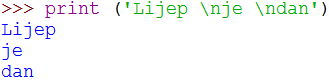 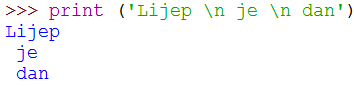 Naredba za  ispis podataka
Print () -  posebni znakovi
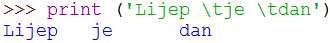 Naredba za  ispis podataka
Print () -  spajanje stringova
Zbrajanje - '+'
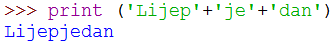 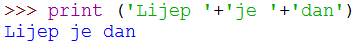 Multipliciranje – '*'
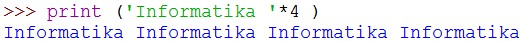 Naredba za  ispis podataka
Print () -  tekst, nepoznanica, matematička operacija
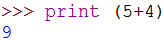 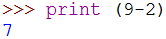 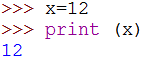 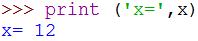 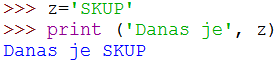 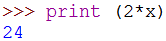 Naredba za unos podataka
Varijable
Varijabla - dio memorije u kojem se čuva neki podatak
	         -ime kojemu je pridružena neka vrijednost
Znak (=) je znak pridruživanja
Sastoji se od slova, znamenki i spuštenih crta (_), ali ne smije početi znamenkom
Nije preporučljivo koristiti hrvatske dijakritičke znakove (čćžšđ)
Naredba za unos podataka
Input() – unos podataka
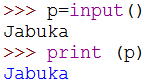 Upotreba naredbe Input bez tekstualne upute
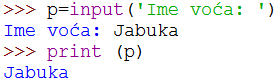 Upotreba naredbe Input sa tekstualnom uputom
Naredba unos podataka
Input() – unos brojeva – cijeli brojevi
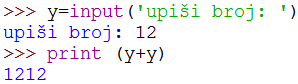 Uočimo što se desilo kod ispisa!
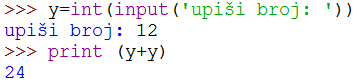 Upisani podatak je string, naredbom int pretvaramo ga u broj.
Naredbom int pretvara upisani string u cijeli broj.
Naredba unos podataka
Input() – unos decimalnih brojeva
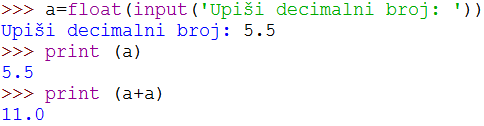 Naredbom float pretvara upisani string u decimalni broj.
Izrada programa
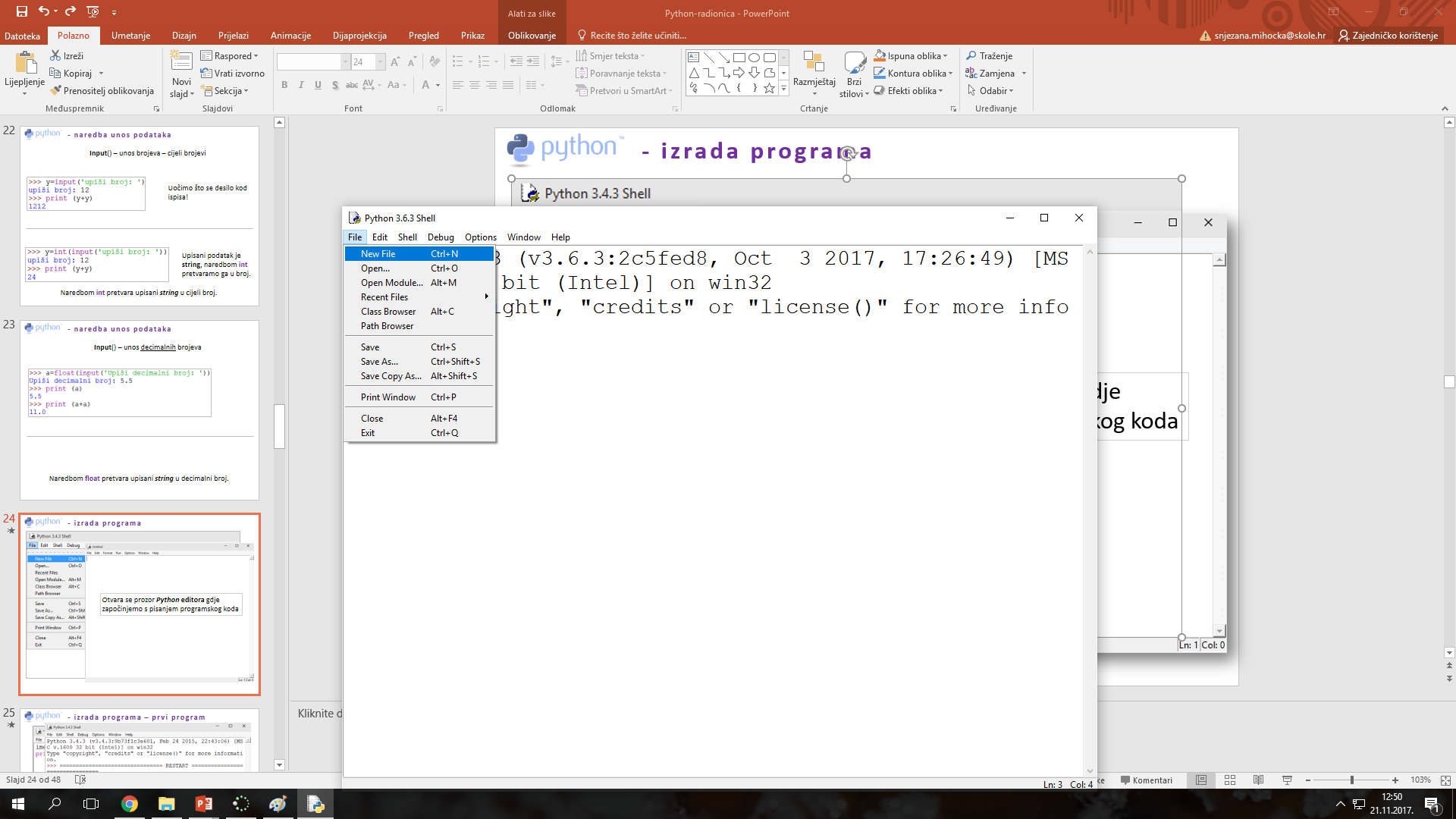 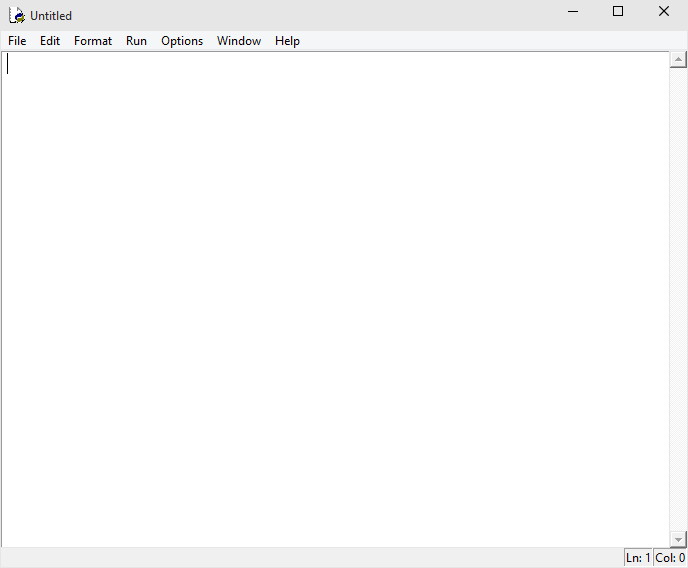 Pisanje programa započinjemo
File  New File
Otvara se prozor Python editora gdje započinjemo s pisanjem programskog koda
Izrada programa – prvi program
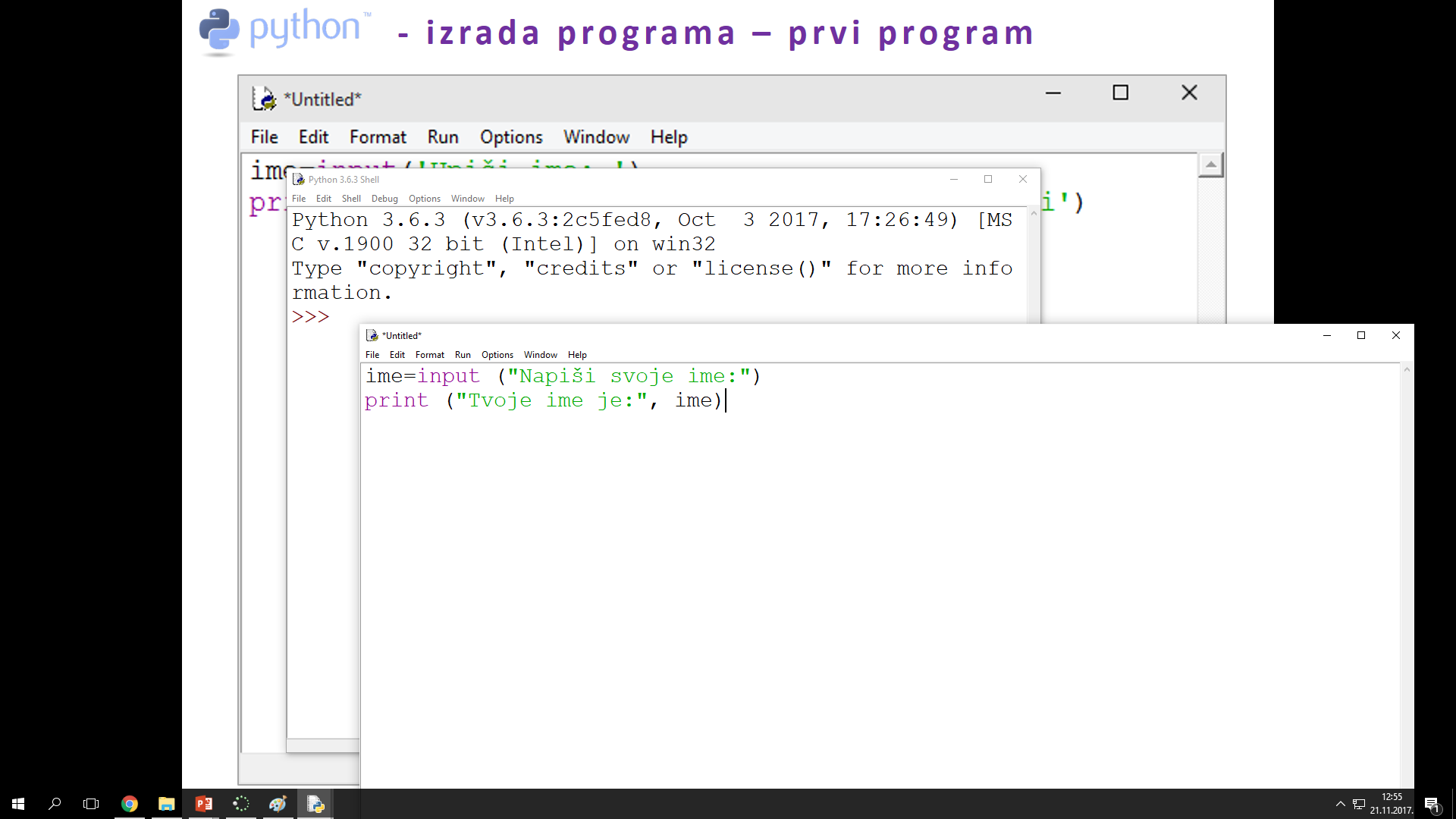 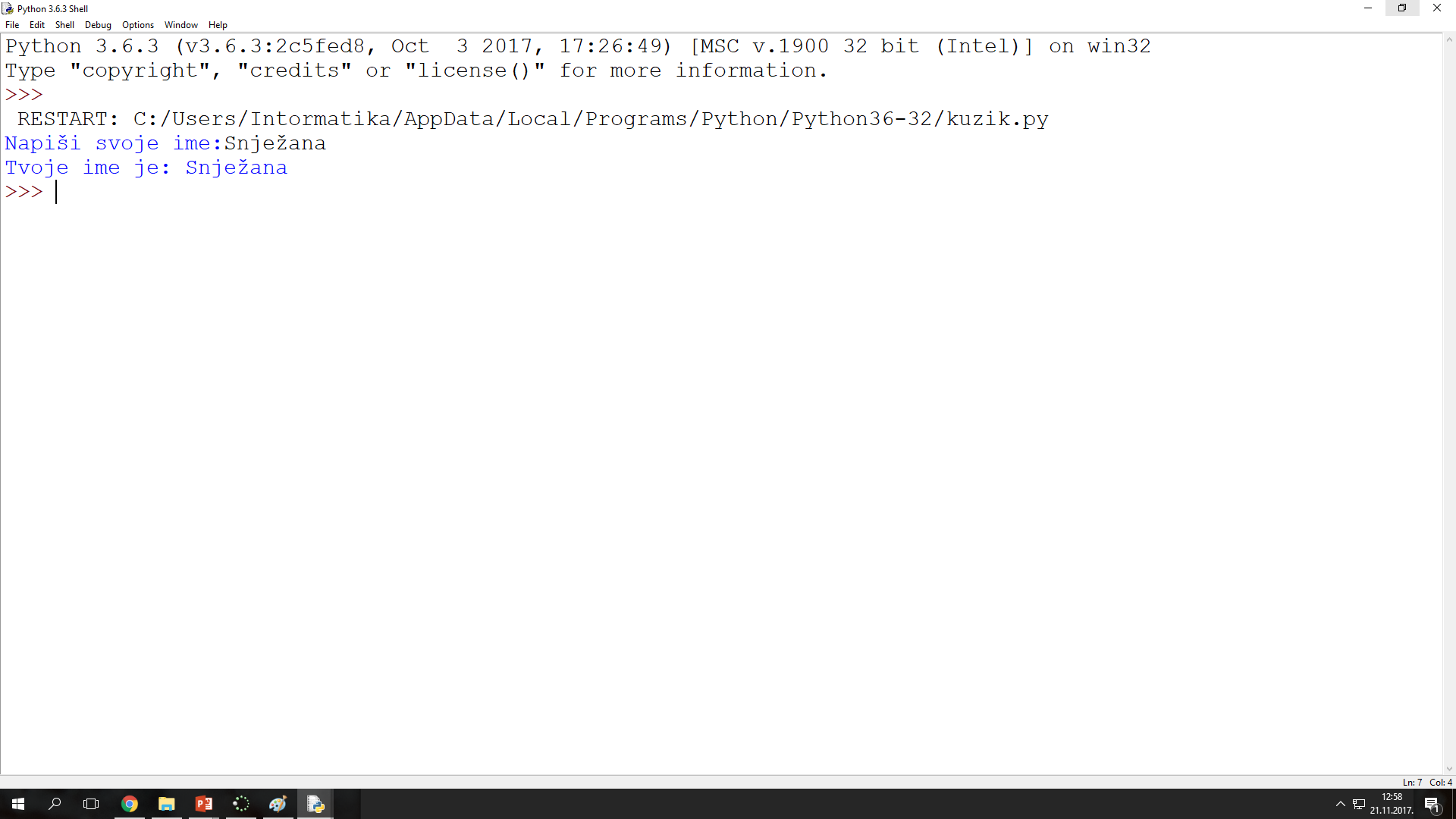 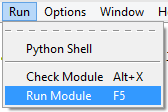 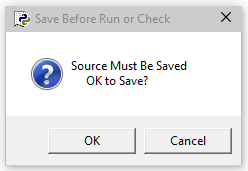